Structured data pilot work to date
June 24, 2020
Introduction
Structured data assists machines to better understand web content, provides more rich search results, and assists in voice-based searches.

The DTO/PCO/PP and participating department Structured data pilot project explored the risks and rewards of incorporating structured data schemas into some high visibility GC pages including: 

CERB, CCB (FAQ schema)
COVID-19 Symptoms (FAQ schema)
Canada.ca/COVID-19 (Special announcements schema)
Economic Response Plan (FAQ schema)
Contact page (ISED)
2
Hypothesis
Hypothesis:
Many users task journeys begin with a search. 
Structured data’s rich and interactive search results enable users to advance in task completion at the point where their search was initiated. 

With this pilot, we have attempted to answer: 
Does structured data improve task completion? 
Is adding structured data manageable and feasible for departments? 
We aimed to: 
Address and better understand risks and challenges
Gain insight into measurement approaches 
Begin developing formal instructions and guidance
3
Conclusions
Statistics and test respondents suggest that some users take advantage of rich results, however, we cannot conclude that structured data improves task success 
More examples, analytics and testing are required
Departments providing authoritative information need to consider structured data as part of optimization and content strategy 
Other sources will fill the gap if GC does not
Workflow changes are relatively simple
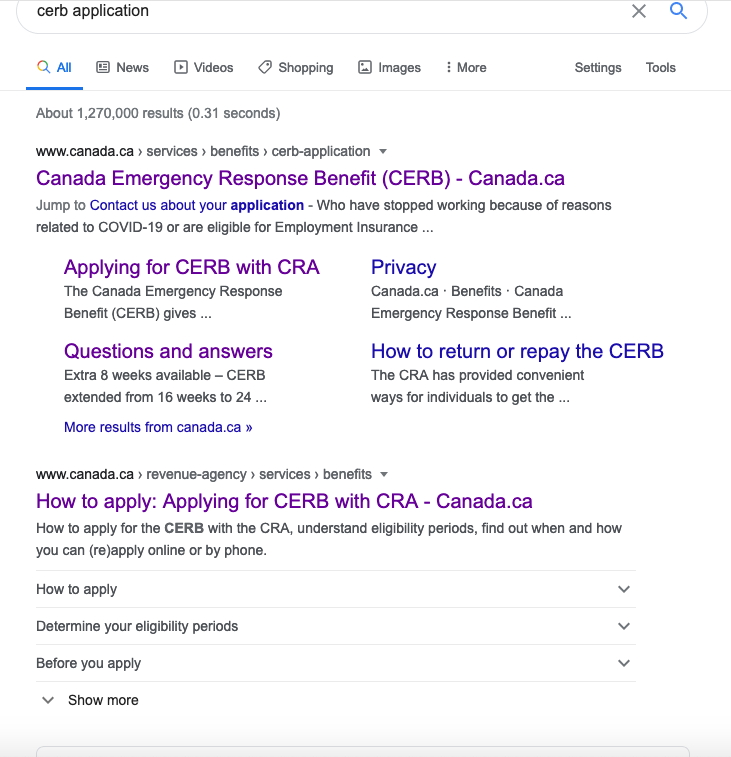 4
[Speaker Notes: Context: 
Structured data needs to accurately reflect what is on the page to appear effectively
Structured data is simple enough to add to pages, however requires care to avoid duplications and overlaps
User tests and analytics remain inconclusive; most users continue to click on the main search result link, while some users appreciate the detailed results and enhanced visibility of these results]
Structured responses influenced by GC (CERB) and others (WHO, CDC)
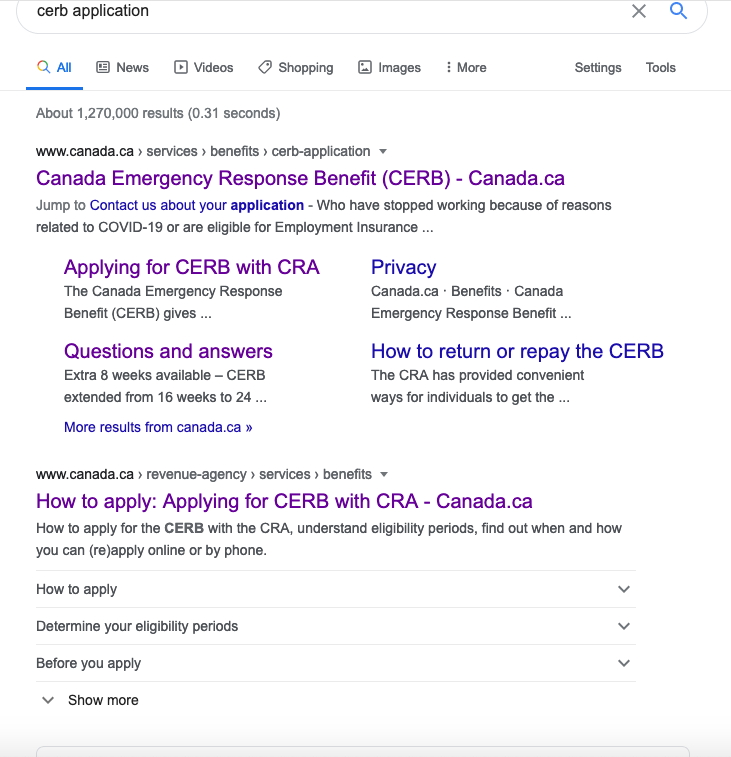 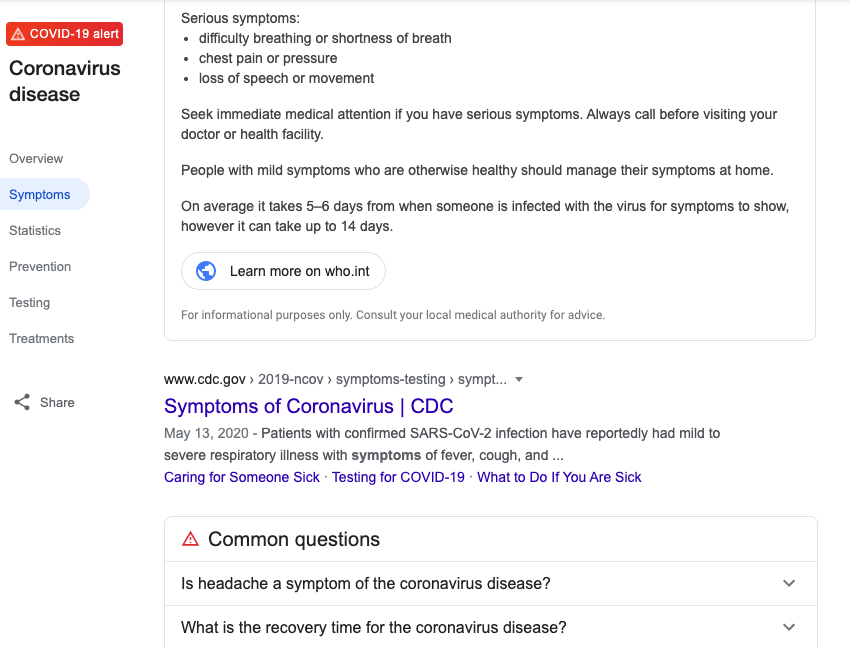 5
Structured data pilot project
Live - ready for general practice
discover
alpha
beta
1. develop hypothesis
2. Test 
hypothesis
2. Validate and scale
3. Encourage adoption
Hypothesis
✔
Experiment
✔
Technology/tools
Pages
✔
✔
Participating departments
Methods of work
Training
✔
✔
Principles
Standards
Research approaches
✔
✔
✔
✔
Sustainability and IM standards
Risk mitigation
Risk identification
✔
Training
Communicate standards/expectations
Governance
Evaluate
Usability testing
✔
Analytics - FAQ Clicks and impressions
Over 1M clicks and 13M impressions for all FAQ schema rich results in the last 3 months, most of them since we started the pilot:
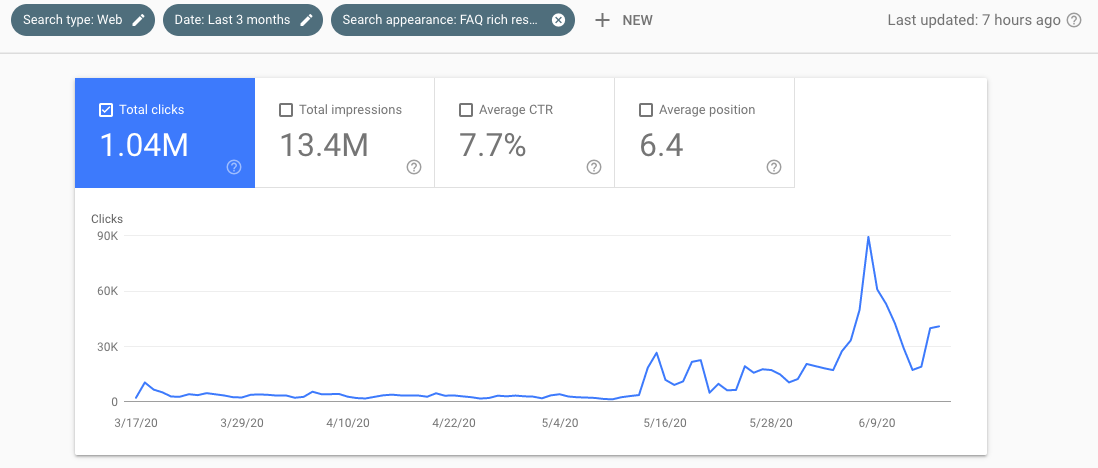 June 5
CRA:  CERB
May 20
CRA: FAQ - Deferral of GST/HST
May 12-16
FIN: added S-A and FAQ to ERP
7
Analytics - Clicks and impressions
Over 150K clicks and 4.73N impressions for all SpecialAnnouncements rich results in the last 3 months, most of them since we started the pilot:
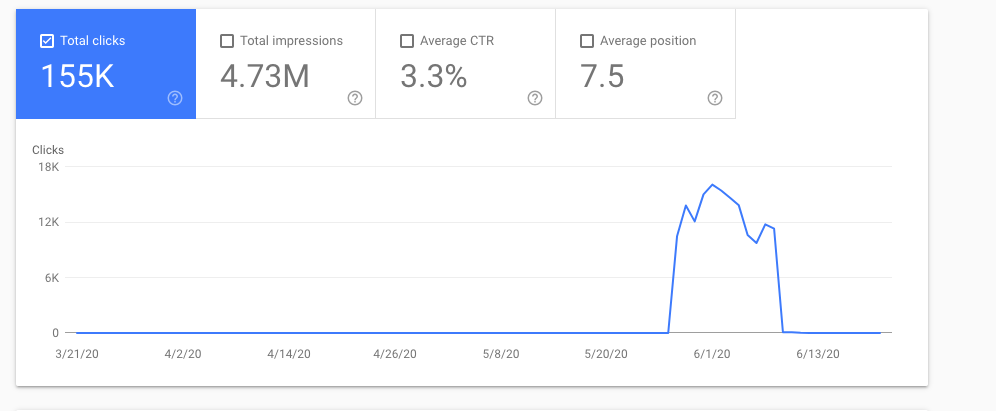 June 7
Special announcements “turned off” after 2 weeks
May 21
Special announcements “noticed” by Google on May 21
8
Analytics - Pages driving use
Of pages with FAQ schema added, Economic plan, CERB, and other benefits lead the way.
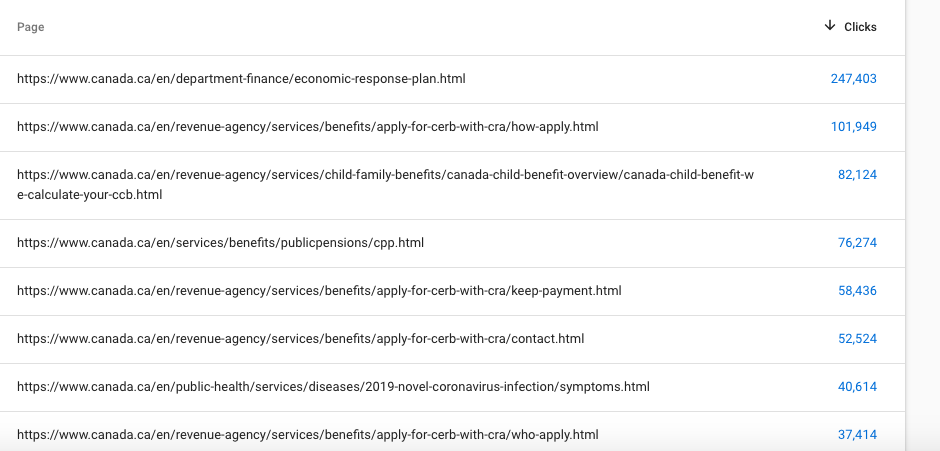 9
Case study: ERP page FAQ schema  - typical usage pattern
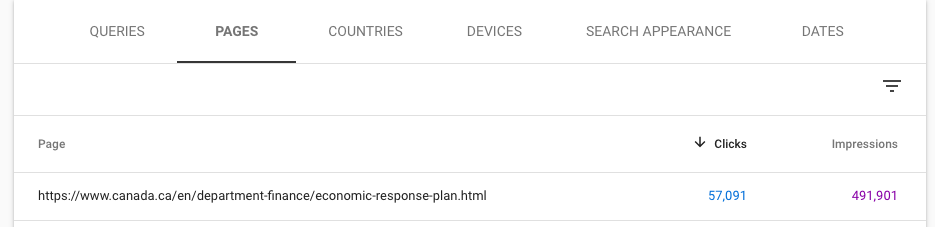 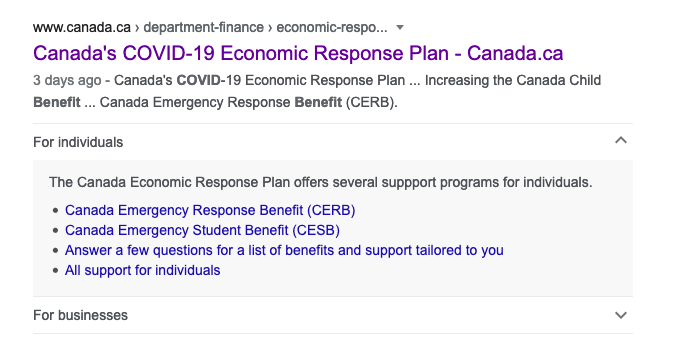 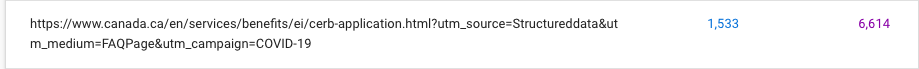 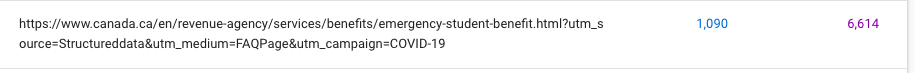 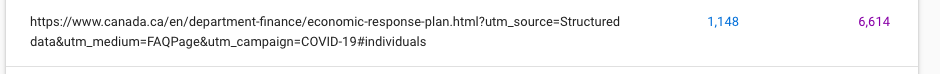 10
Case study: ERP page FAQ schema Total impressions
FAQPage schema was added on Thursday, May 14.  Data reflects May 14-18, and combines EN and FR
The FAQ schema rich results had
561,670 impressions
62,944 clicks (11.2%)
For the same period, the ERP page had a total of 826,441 impressions (i.e. rich FAQ schema was shown 68% of the times the ERP page was shown)
CTR is different when the snippet was shown or not:
With snippet: 11.2%
Without snippet: 6.8% 
Analysis: the better CTR could be because the snippet was shown when the result was the most relevant
Finance Canada’s learning curve - small adjustments bring greater usefulness in results
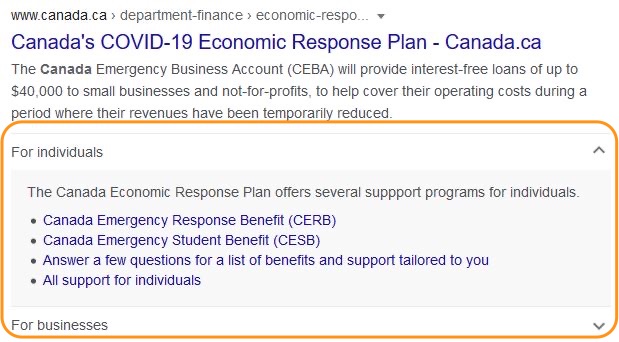 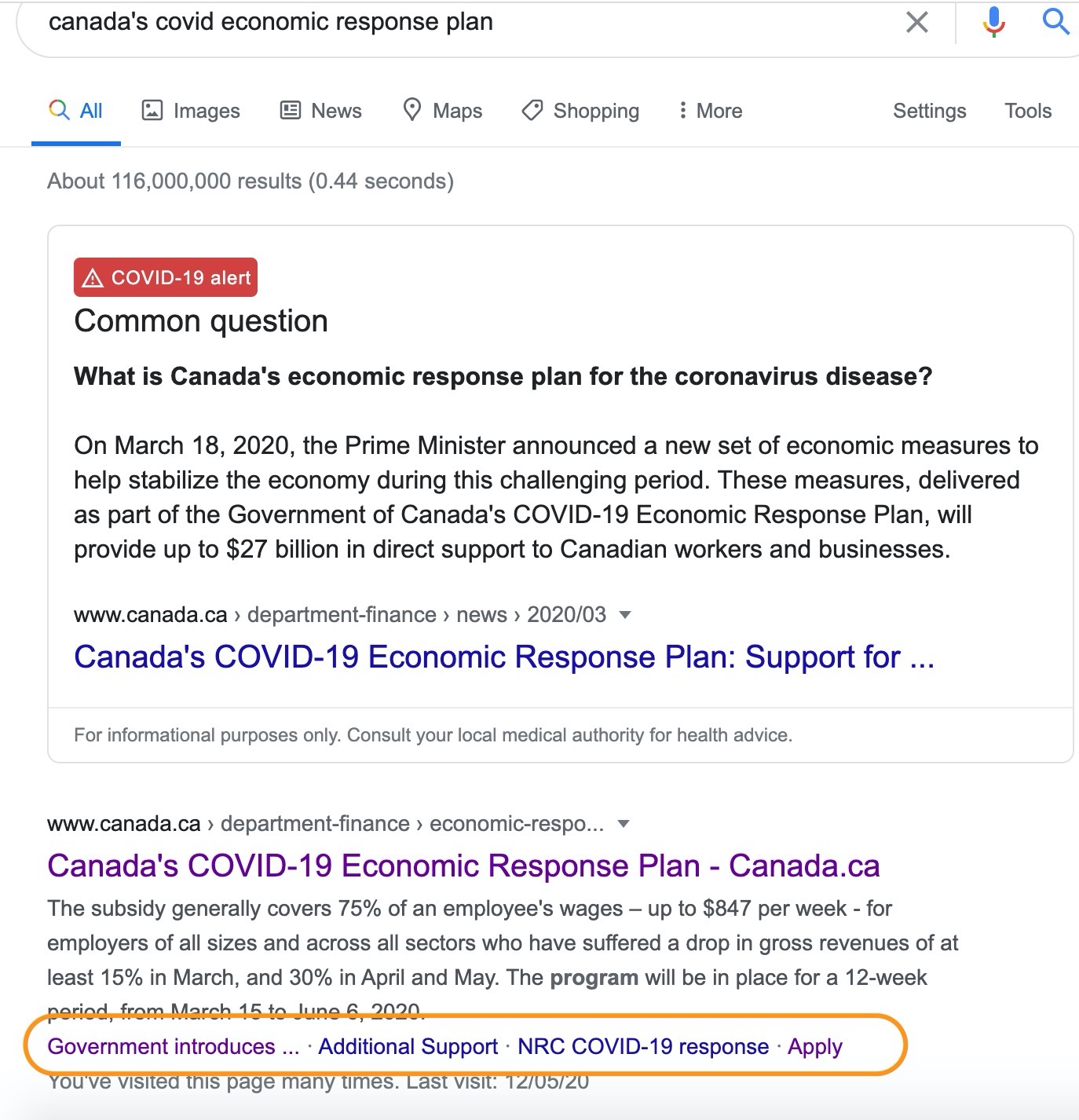 2
1
3
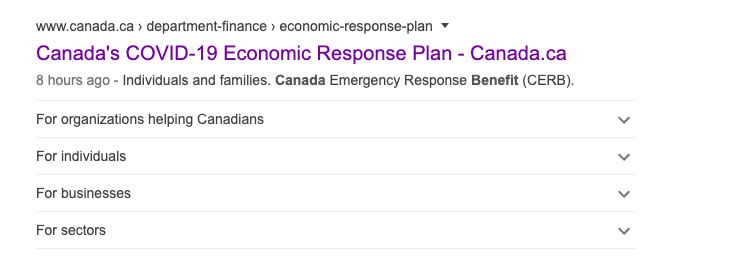 12
[Speaker Notes: Logs:
Screenshot 1
initial attempt at Structured Data. Implemented SpecialAnnouncement
inquired if we could use Structured Data to control the area circled
Screenshot not provided
one way to control that area, we found was through the FAQPage type
We listed out top programs
Screenshot 2
improved version of FAQPage
provides a bit more structure by copying the headers
missing a 3rd FAQ - section for industries
could it be because it has low traffic?
No screenshot available
We modified the question to a custom phrase that does not exactly match anywhere on the page
RESULT: everything disappeared
Screenshot: Final_change_of_FAQ.png
re-structured the entire ERP page
matched all headers exactly
RESULT: we were able to have all sections present]
What we have learned
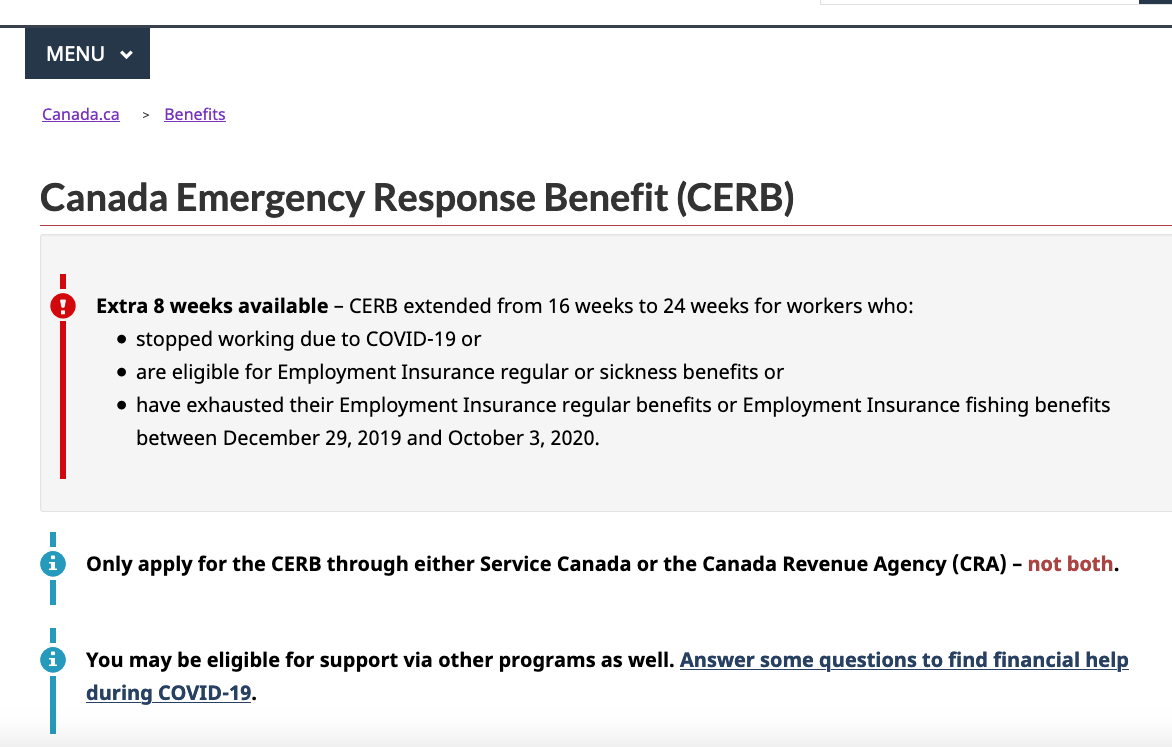 FAQ schema works well when content is optimized to anticipate common questions and provide answers

Co-creating content (web + program) while bearing in mind structured data is a recipe for success
13
[Speaker Notes: Co-creating content (publishing plus program) delivers better content and better SD results]
What we have learned
14
Testing structured data results
Testing results hypothesis: 
For some people, just seeing what the page will cover (through the Q&A) may help build trust that it is the right result to click on, even if they don't actually expand the question.

IF GC isn’t providing structured data, we “miss out” as the most visible search result in areas where GC is the trusted source
15
Testing structured data results
We asked 6 participants (3 desktop, 3 mobile) to try to find the answers to 5 different tasks, starting from a Google search result page that would likely show FAQ schema rich results. 
1/6 didn’t see any rich FAQ schema results
3/6 saw the rich FAQ schema result, but didn’t use them
2/6 used the rich FAQ schema result (1 mobile, 1 desktop)
Out of the 3 who never used them, 1 said they didn't notice them, but 2/3 said they saw them, that they were useful, and it helped them - one said "shortens the time on the page". 
Highlights: https://youtu.be/YhRJlz9zi4o
16
Measuring success
17
Measuring success
18
Where we could go next
Encourage departments to use Structured data when it fits a project and/or maps to user tasks.

An organic approach: Work that departments can do: 
Build it into department optimization efforts
Create a space on GCWiki for case studies
Encourage departments to share examples within the community

With additional resources and a more normal context: formalizing our approaches
identifying training
developing guidance on standards, IM, UTM, CMS etc.
19
Questions and discussion